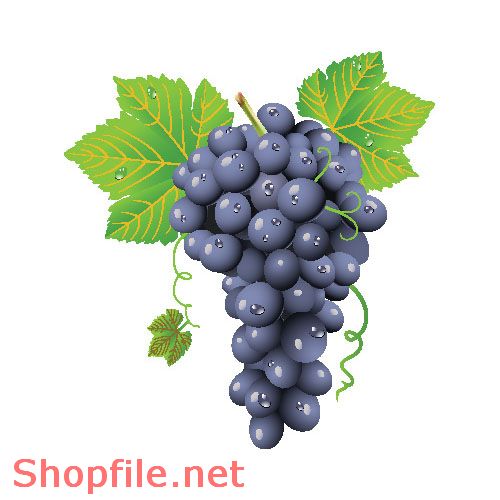 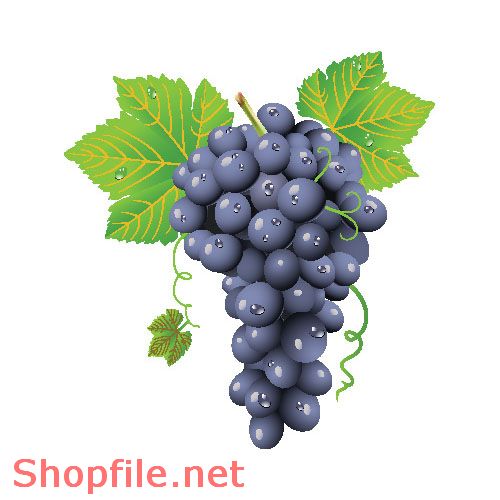 UBND THÀNH PHỐ QUY NHƠNTRƯỜNG TIỂU HỌC NHƠN LÝ
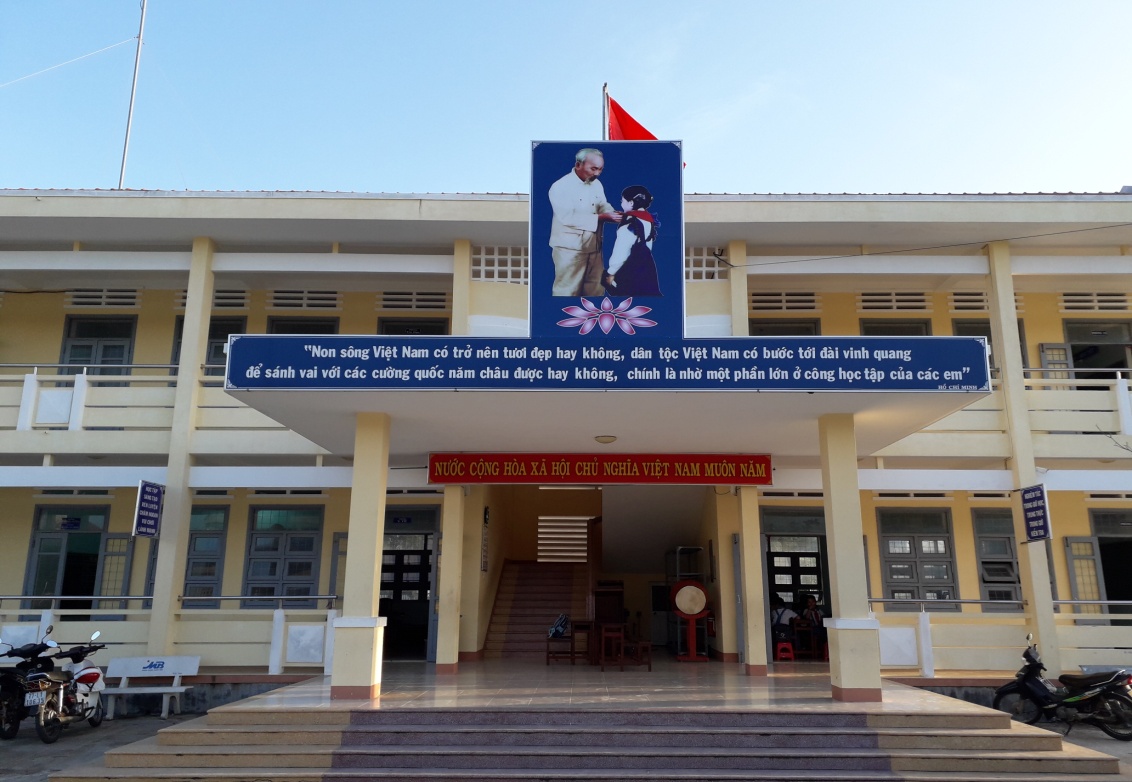 CHÀO MỪNG QUÝ THẦY CÔ VỀ DỰ GIỜ THĂM LỚP 1C
GV: Huỳnh Thị Ngọc Lan
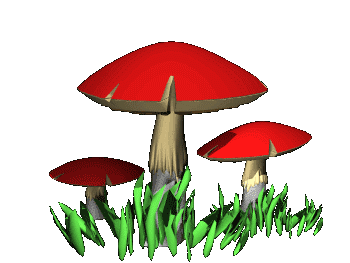 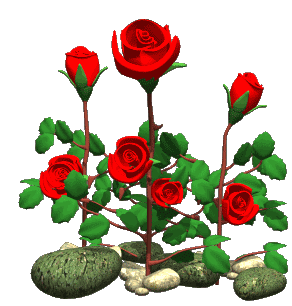 Thứ năm ngày 10 tháng 4 năm 2025
Toán
Kiểm tra bài cũ:
1. Đặt tính rồi tính:
67 – 22	                   54 – 4
67 			      54
    22	 		                 4
-
-
50
45
Thứ năm ngày 10 tháng 4 năm 2025
Toán
Luyện tập
Bài 1: Đặt tính rồi tính:
45 – 23	57 – 31 	72 – 60 	70 – 40 	66 - 25
72
70
66
45
57
-
-
-
-
-
60
40
25
23
31
12
30
41
2
2
26
Thứ năm ngày 10 tháng 4 năm 2025
Toán
Luyện tập
Bài 2: Tính nhẩm:
60
5
0
65 – 5   =    	65 – 60 = 		65 – 65 = 
70 – 30 = 		94 – 3   = 		33 – 30 =
21 – 1   = 		21 – 20 = 		32 – 10 =
40
91
3
20
1
22
Thứ năm ngày 10 tháng 4 năm 2025
Toán
Luyện tập
Bài 2: Tính nhẩm:
TRÒ CHƠI
Ai tính nhanh hơn?
Hết giờ
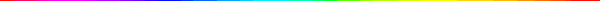 65 – 5 = ?
Câu 1
60
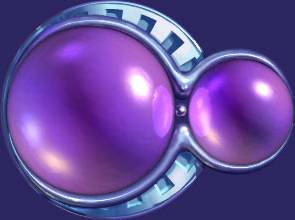 A
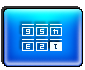 15
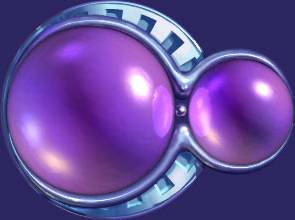 b
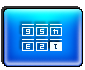 5
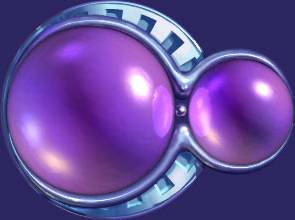 c
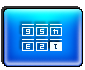 0
5
1
3
4
2
Hết giờ
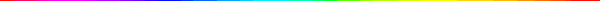 70 – 30 = ?
Câu 2
30
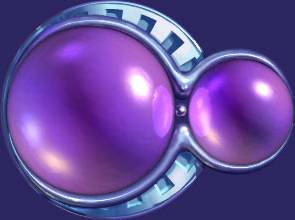 A
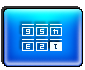 40
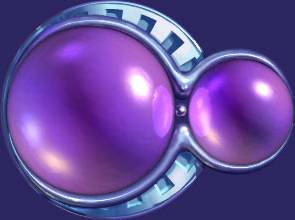 b
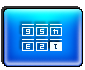 50
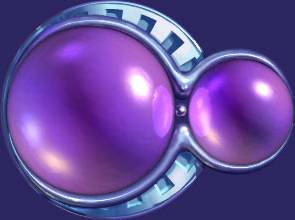 c
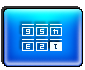 0
5
1
3
4
2
Hết giờ
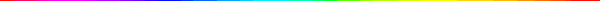 21 – 1 = ?
Câu 3
19
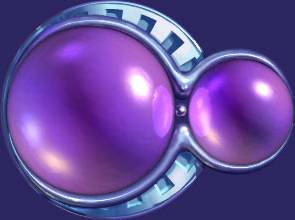 A
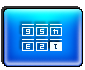 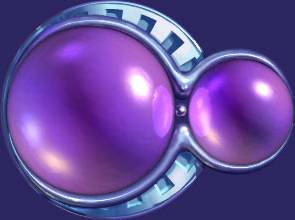 21
b
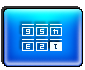 20
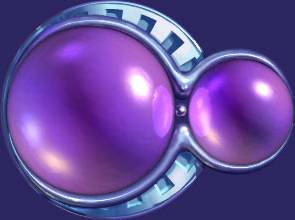 c
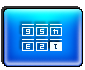 0
5
1
3
4
2
Hết giờ
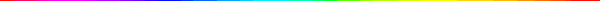 65 – 60 = ?
Câu 4
5
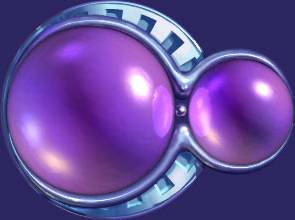 A
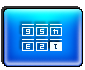 60
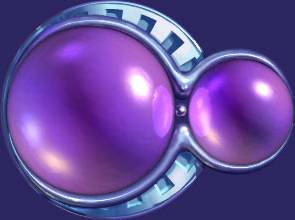 b
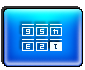 15
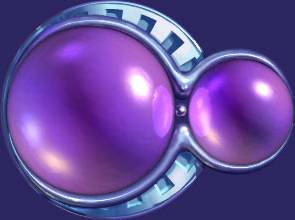 c
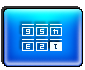 0
5
1
3
4
2
Hết giờ
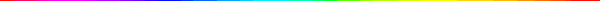 94 – 3 = ?
Câu 5
64
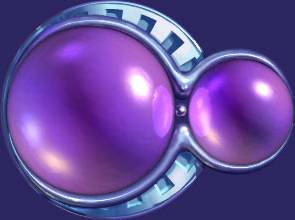 A
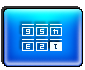 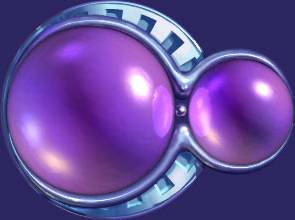 90
b
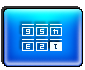 91
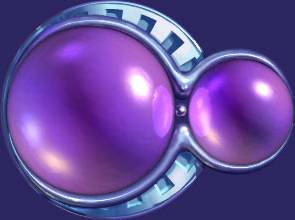 c
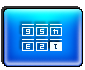 0
5
1
3
4
2
Hết giờ
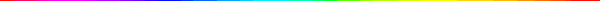 21 – 20 = ?
Câu 6
0
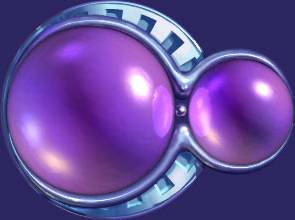 A
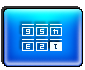 1
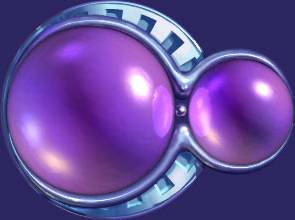 b
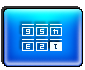 10
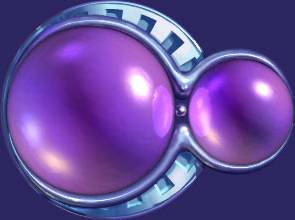 c
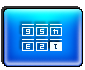 0
5
1
3
4
2
Hết giờ
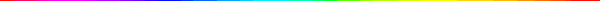 65 – 65 = ?
Câu 7
0
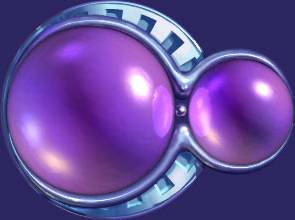 A
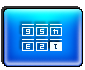 5
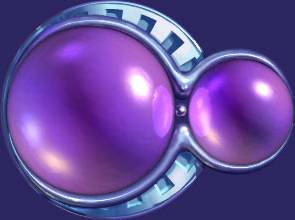 b
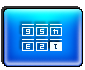 65
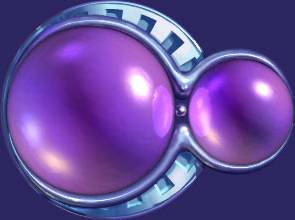 c
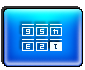 0
5
1
3
4
2
Hết giờ
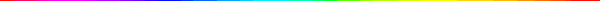 33 – 30 = ?
Câu 8
30
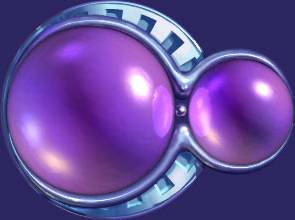 A
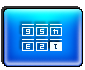 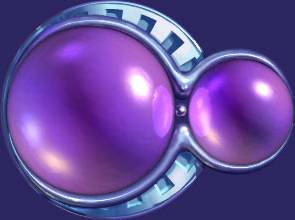 10
b
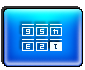 3
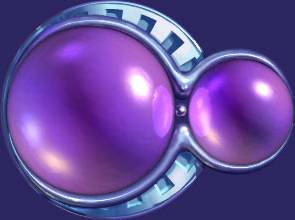 c
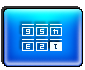 0
5
1
3
4
2
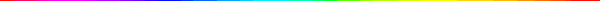 32 – 10 = ?
Câu 9
13
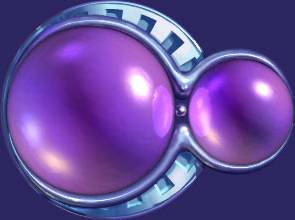 A
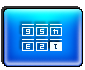 22
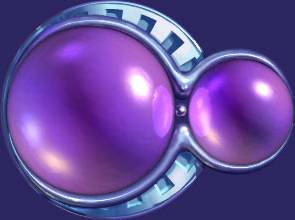 b
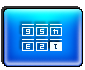 20
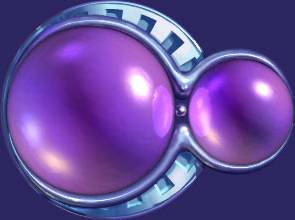 c
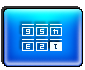 0
5
1
3
4
2
Thứ năm ngày 10 tháng 4 năm 2025
Toán
Luyện tập
Bài 3: >, <, =
35 - 4
35 - 5
<
31
30
30 - 20
40 - 30
=
43 +   3
43 - 3
>
41 + 32
31 +  42
=
Thứ năm ngày 10 tháng 4 năm 2025
Toán
Luyện tập
Bài 4: Lớp 1B có 35 bạn, trong đó có 20 bạn nữ. Hỏi lớp 1B có bao nhiêu bạn nam?
Tóm tắt: 
Có     :   35 bạn.
Nữ    :  20 bạn 
Nam :  … bạn ?
Bài giải
Số bạn nam lớp 1B có là:
35 – 20 = 15 (bạn)
Đáp số: 15 bạn nam
Thứ năm ngày 10 tháng 4 năm 2025
Toán
Luyện tập
Bài 5: Nối (theo mẫu)
54
76  -   5
40 + 14
71
68 - 14
11 + 21
32
60 + 11
42 - 12
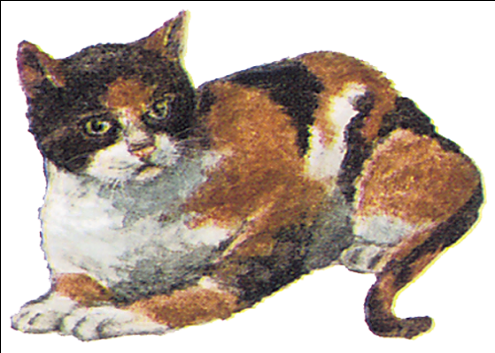 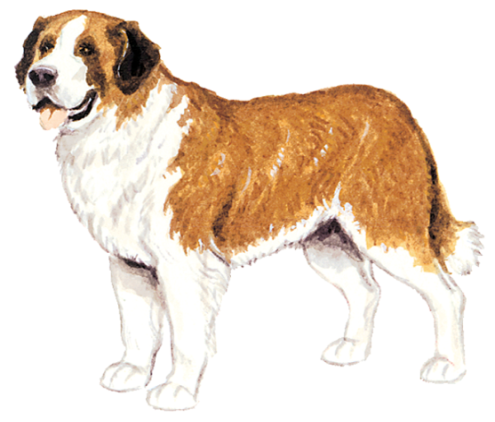 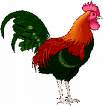 26
20
27
Trò chơi: Tìm nhà cho con vật
C
A
B
37 - 10
56 - 30
24 - 4
Thứ năm ngày 10 tháng 4 năm 2025
Toán
Luyện tập